Whole-staff unit
Prioritisation, managing your energy and time

 Top three school stress reduction priorities 
 Top three school wellbeing initiative priorities
Understanding your energy
Plot your usual activity in one colour (0 = asleep, 10 = full output).
Plot your energy levels in another colour.
Highlight your stress danger times and energy strengths.
What can you do to improve personal effectiveness during the teaching day?
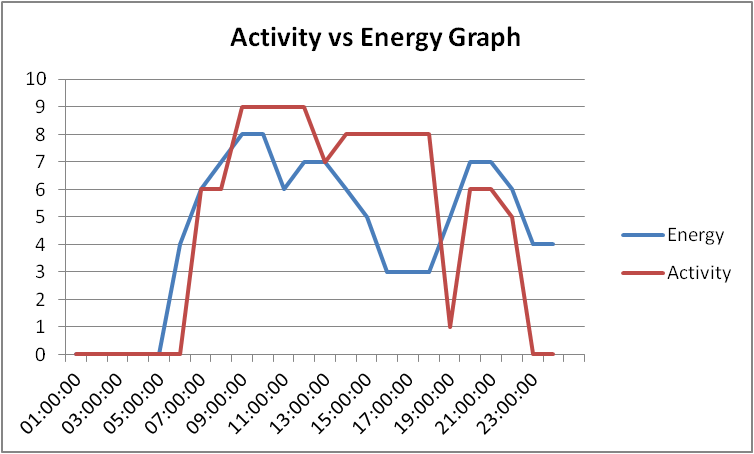 Supporting and improving your energy levels
Managing your time
Where does the time go?
Five ways to avoid procrastinating!
Keep a time log over one week and assess where you spend most of your time.
URGENT                              NOT URGENT
IMPORTANT
NOT IMPORTANT
Work-life balance
‘Emotional stress and poor emotion management consistently rank as the primary reasons teachers become dissatisfied and leave teaching.’ 
Darling-Hammond, 2001; Montgomery & Rupp, 2005

Encourage a ‘live well’ ethos.

What measures can you implement to thread wellbeing throughout your teaching day?
Encouraging a low stress culture
What underlying structures can be improved to lower the stress culture of your school?
Sustaining a ‘flourishing’ school culture
What can you do to support a ‘flourishing’ culture in your school for each of the school groups?
SLT
Teachers
Teaching support staff
Operations support staff
Pupils
Flourishing : ‘to live within an optimal range of human functioning, one that connotes goodness, generativity, growth, and resilience.’ Wikipedia
Make it easy, keep it simple
Develop underlying structures that demonstrate ‘the school’ cares for you, because you're worth it!

KISS – Keep it simple and succeed!
Your wellbeing commitment
Eliminate blame culture.

Keep up the buddying system – ensure every new member of staff is allocated a wellbeing buddy on arrival.

Use the text codes to keep it simple and keep sharing the love! 

Focus on health, happiness, support and encouragement.
Sustaining school wellbeing
Give your colleagues a PAT on the back regularly...
Praise
Affirm
Thank

Ask for Help!
Teacher Support Network
Evaluation form
Have fun! www.youtube.com/watch?v=k_881KKfHCY